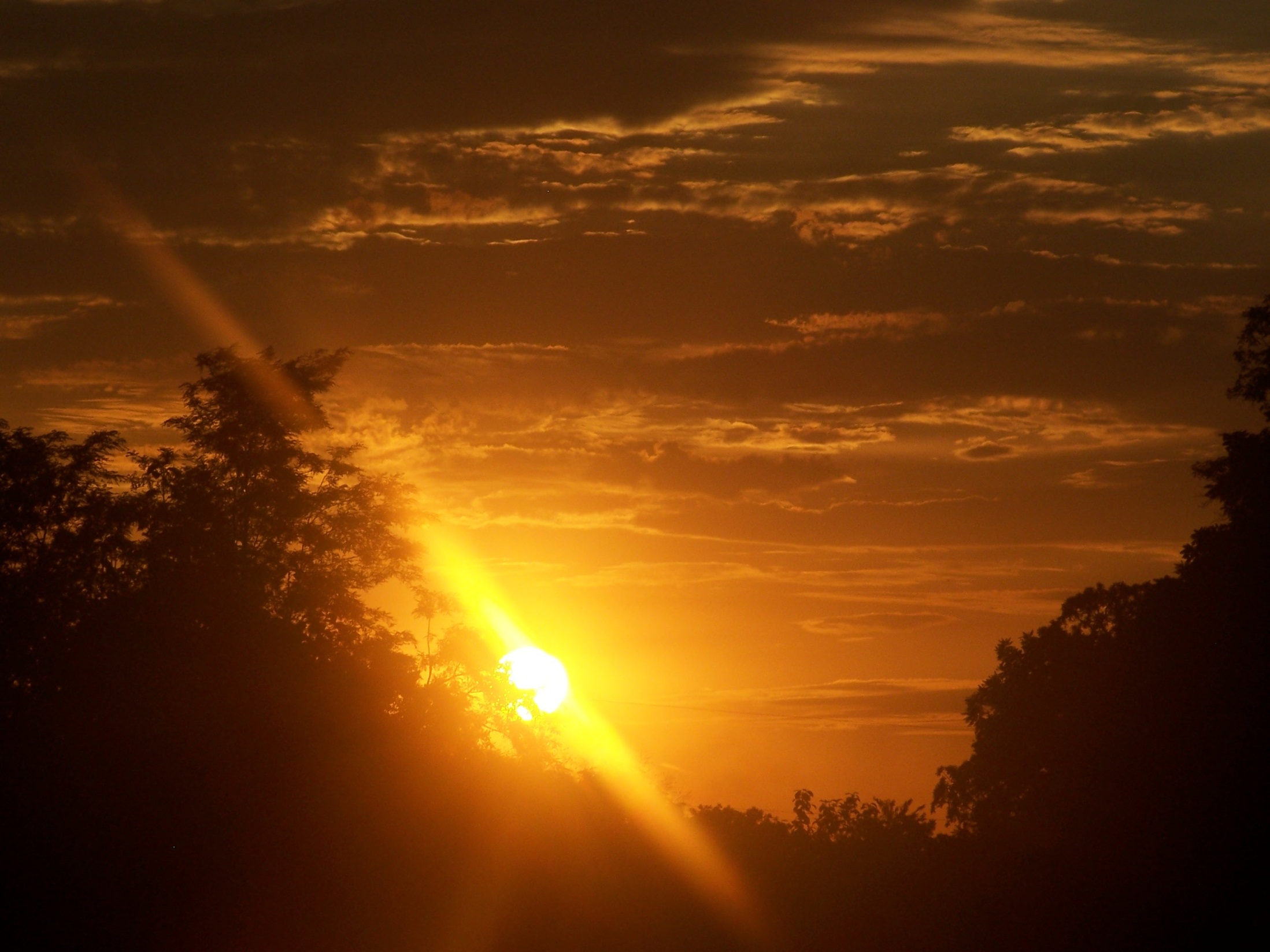 What Does It Mean To Be A
Christian?
Are You A Christian?
What Makes One A Christian?
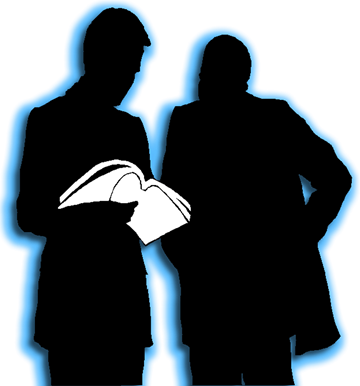 Good person?
Profession?
Experience?
Sincerity?
Religious / goes to church?
Are You A Christian?
Acts 11:26 (NKJV) 26 And when he had found him, he brought him to Antioch. So it was that for a whole year they assembled with the church and taught a great many people. And the disciples were first called Christians in Antioch.
Acts 11:26 (NKJV) 26 And when he had found him, he brought him to Antioch. So it was that for a whole year they assembled with the church and taught a great many people. And the disciples were first called Christians in Antioch.
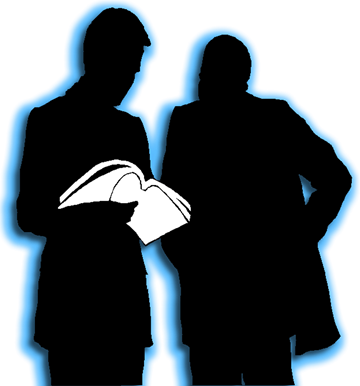 DISCIPLES were CALLED Christians . . .
Chrēmatizō "to give Divine admonition, instruction, revelation,"
— Vine's Expository Dictionary of Old and New Testament Words
[Speaker Notes: chrēmatizō
Usage Notes: "to give Divine admonition, instruction, revelation,"
— Vine's Expository Dictionary of Old and New Testament Words]
Are You A Christian?
1 Peter 4:16-17 (NKJV) 16 Yet if anyone suffers as a Christian, let him not be ashamed, but let him glorify God in this matter.  17 For the time has come for judgment to begin at the house of God; and if it begins with us first, what will be the end of those who do not obey the gospel of God?
1 Peter 4:16-17 (NKJV) 16 Yet if anyone suffers as a Christian, let him not be ashamed, but let him glorify God in this matter.  17 For the time has come for judgment to begin at the house of God; and if it begins with us first, what will be the end of those who do not obey the gospel of God?
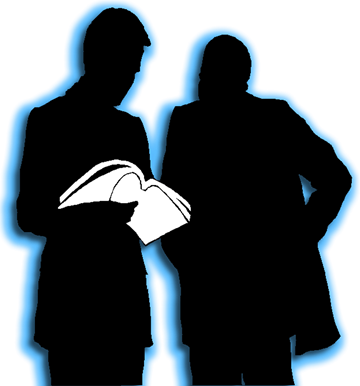 Christian = Member of God’s household
Christian = one who has obeyed the gospel
[Speaker Notes: chrēmatizō
Usage Notes: "to give Divine admonition, instruction, revelation,"
— Vine's Expository Dictionary of Old and New Testament Words]
Are You A Christian?
Acts 26:28 (NKJV) 28 Then Agrippa said to Paul, "You almost persuade me to become a Christian."
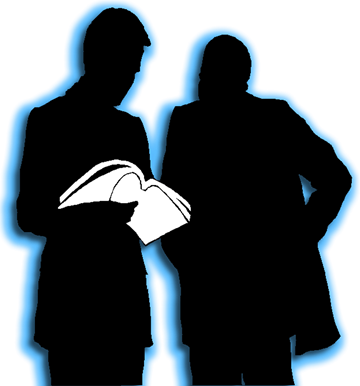 Christian = One can choose to become a Christian or decline the Lord’s invitation, (Mat 11:28-30; Jer. 6:16).
[Speaker Notes: chrēmatizō
Usage Notes: "to give Divine admonition, instruction, revelation,"
— Vine's Expository Dictionary of Old and New Testament Words]
Are You A Christian?
A Christian Is Described As:
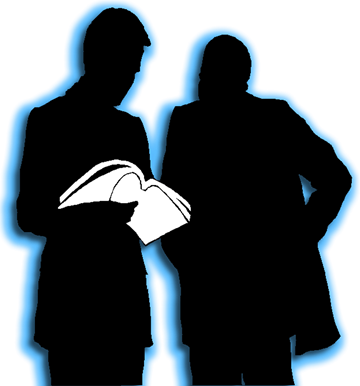 A believer in Christ – John 20:30,31; Acts 16:31-34
A child of God – John 1:11-13; 8:42-47; Gal. 3:26,27
A friend of God – John 15:14,15; Eph. 2:16; James 4:4
A saint – 1 Cor. 1:2; 2 Cor. 6:14-7:1; Col. 1:2;  2 Thes 1:10 
A pilgrim & stranger – 1 Pet 2:11; cf. Heb 11:13-16
[Speaker Notes: chrēmatizō
Usage Notes: "to give Divine admonition, instruction, revelation,"
— Vine's Expository Dictionary of Old and New Testament Words]
Are You A Christian?
A Christian Is Described As:
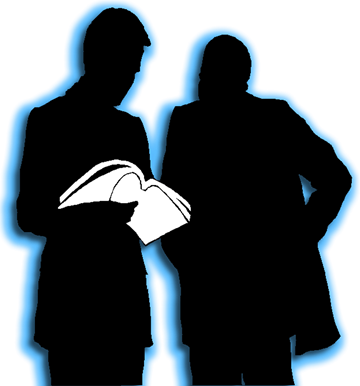 A FOLLOWER of Jesus – Mat 16:24; Luke 9:23-27; 1 Cor 11:1
Devoted, loves God & is sacrificial – Mat 10:32-39
Obedient & serves – Mat 7:21-23; Luke 6:46; 13:25-27; John 14:21-24; Acts 2:38; 1 Cor. 14:37; Col. 3:24
Worships & praises – John 4:22-24; Heb 10:24,25
[Speaker Notes: chrēmatizō
Usage Notes: "to give Divine admonition, instruction, revelation,"
— Vine's Expository Dictionary of Old and New Testament Words]
Are You A Christian?
A Christian Is Described As:
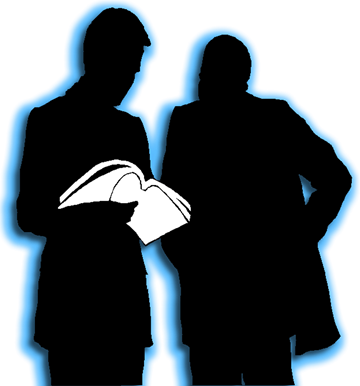 A FOLLOWER of Jesus – Mat 16:24; Luke 9:23-27; 1 Cor 11:1
About God’s business – Luke 2:49; Mat 25:14-31
Suffers & reviles not – 1 Pet 2:21-23; Rom. 12:17-21
Loving & compassionate – Mat 9:36; 18:27-33; Eph 5:2
Forgiving – Luke 23:34; Mat. 6:14-16
[Speaker Notes: Be about God’s business -]
Are You A Christian?
What Does It Cost? Luke 14:28-32
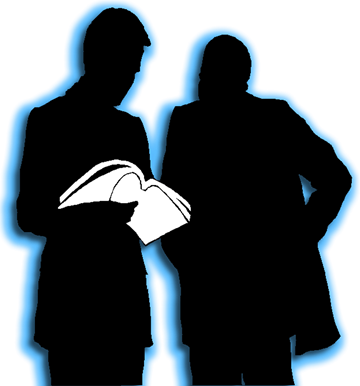 Cost Jesus leaving heaven – John 1:14; Phili 2:5-8; Heb. 2:14,15
Cost Jesus His life – Mat 20:28; Heb 2:9,10; Mat. 26:28
Cost God His Son – John 3:16; Rom. 5:8-10; 8:32
[Speaker Notes: Be about God’s business -]
Are You A Christian?
What Does It Cost? Luke 14:28-32
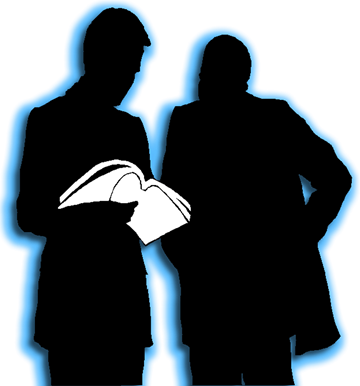 Being a Christian cost us – Mat. 13:44-46
Forsaking all – Luke 14:26-33; Mat 10:34-39; 16:24,25
Life of sacrifice – Rom 6:13-19; 12:1,2; Phili 1:20; Heb 13:15,16; 1 Pet. 2:5
Life of work – John 6:27; Gal. 5:6; Phili 2:12
[Speaker Notes: Be about God’s business -]
Are You A Christian?
What Does It Cost? Luke 14:28-32
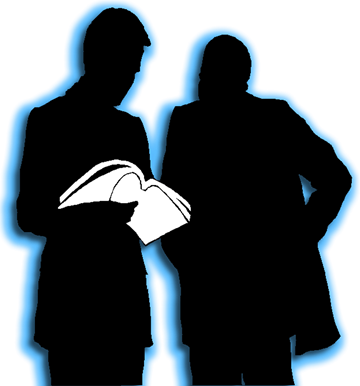 Being a Christian cost us – Mat. 13:44-46
Our pride –
Our selfish desires –
Many worldly “pleasures”
Life of ease –
Financially – 
Our energy - 
Our time -
[Speaker Notes: Be about God’s business -]
Are You A Christian?
What Does It Pay? Matthew 16:24-27
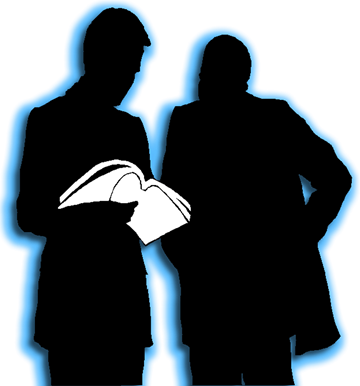 Many think it doesn’t pay at all – 2 Pet 3:3,4; Ps. 53:1
Many do not think it pays enough – Luke 14:16-24
They consider things that are “here and now” as being more valuable and important – 2 Tim 4:10; Eccl. 1:14; Gal. 6:7-9; 1 John 2:15-17; 2 Pet. 3:10-13
[Speaker Notes: Be about God’s business -]
Are You A Christian?
What Does It Pay? Matthew 16:24-27
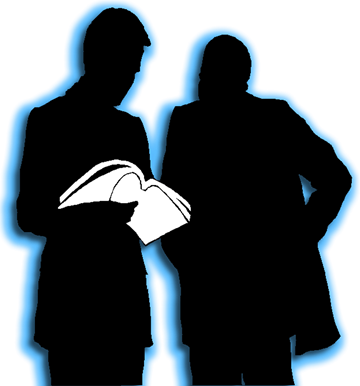 Being in the family of God – Mat. 12:46-50; Acts 2:42-47
Happiness, peace and joy in this life – Mat. 5:3-13; Luke 11:28; Eph 1:3-14; Psalm 29:11; Phili 4:6,7; John 14:27; 16:33; Rom. 4:7; 14:17; Gal. 5:22,23
Hope of eternal life – Rom 15:13; Titus 1:2
Heaven – Jn 14:1-6; 1 Pet 1:3-9
[Speaker Notes: Isaiah 48:22 — "There is no peace," says the LORD, "for the wicked."]
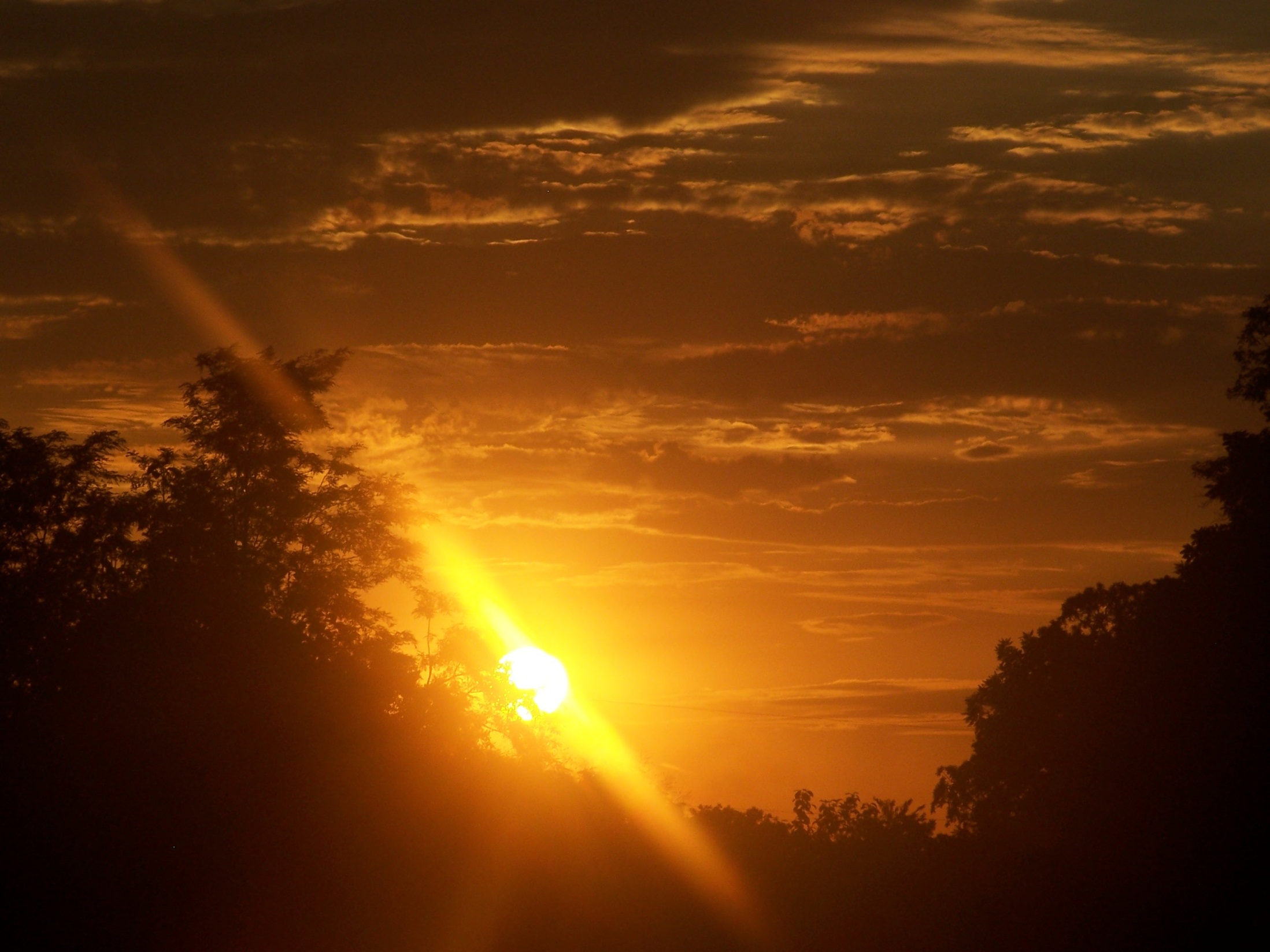 Are You A
Christian?
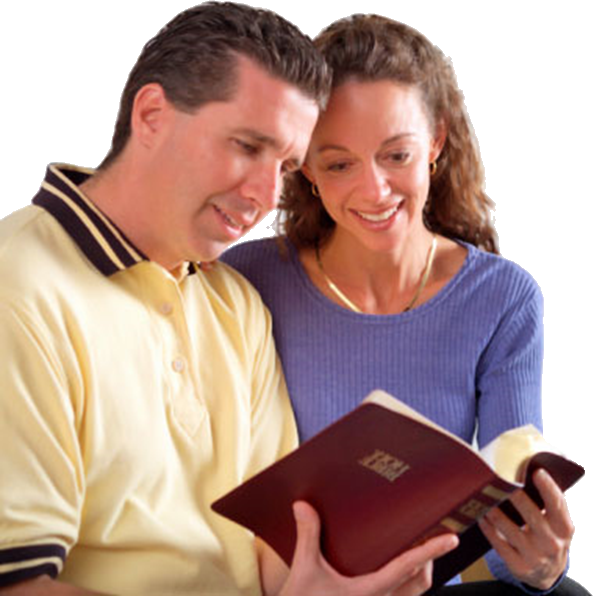 Have you heard the true gospel?
Do you believe that Jesus is the Christ?
Have you repented?
Have you confessed?
Have you been baptized into Christ?
Are you continuing in His doctrine?
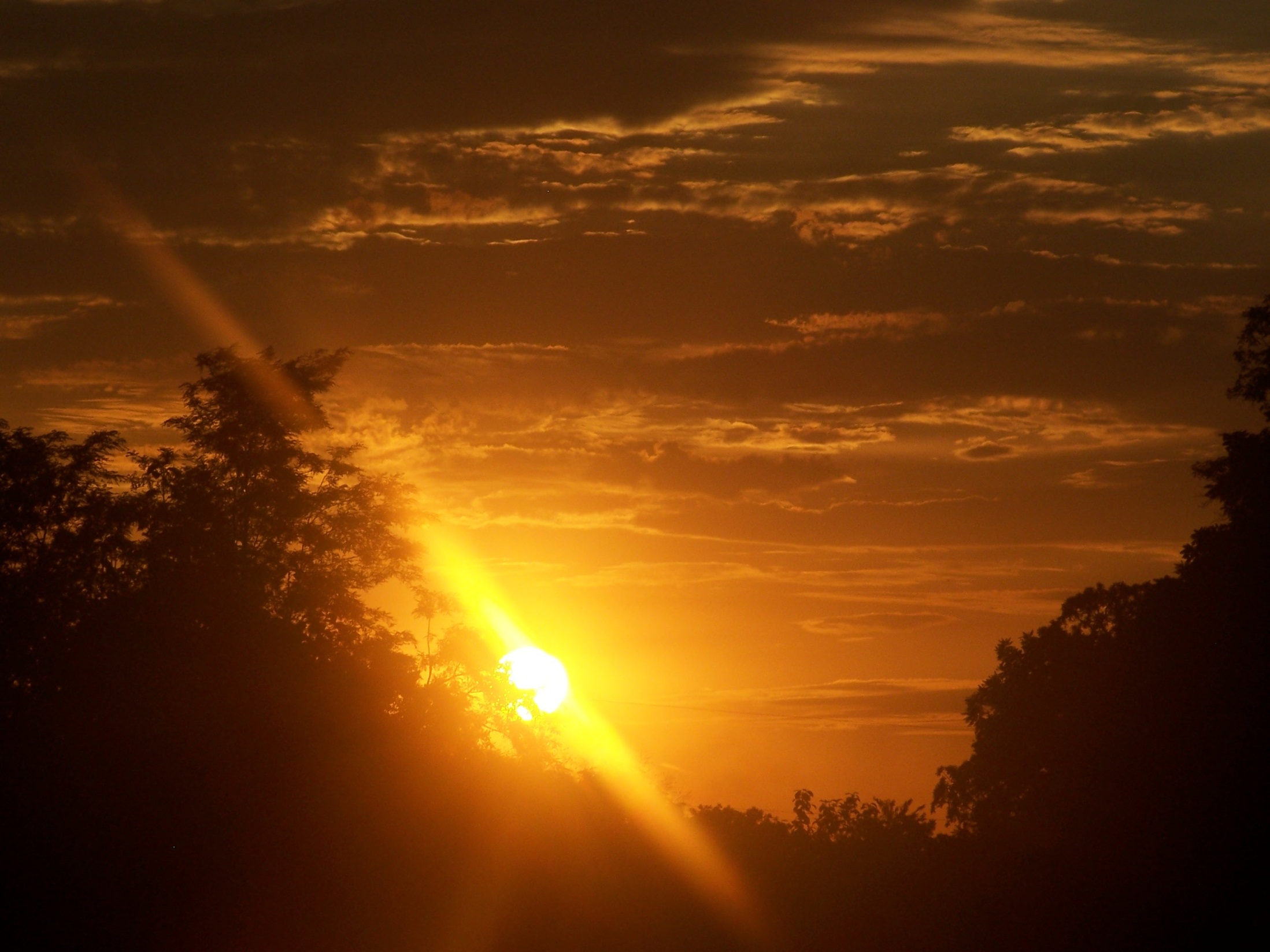 If You Are NOT A
Christian?
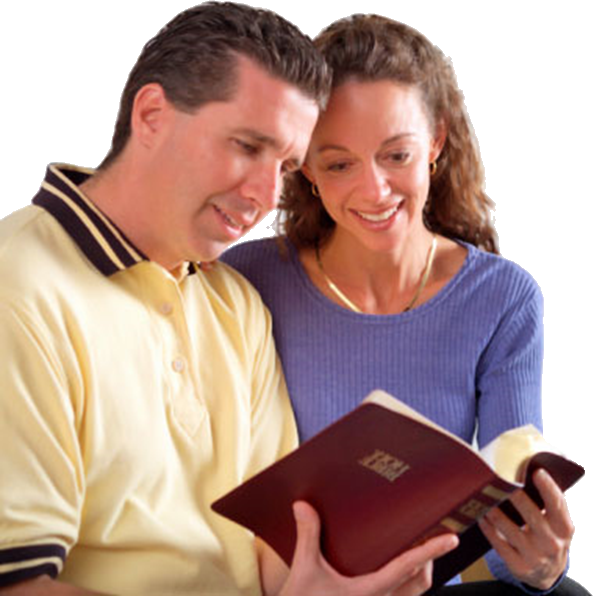 Acts 26:28-29 (NKJV) 28 Then Agrippa said to Paul, "You almost persuade me to become a Christian." 29 And Paul said, "I would to God that not only you, but also all who hear me today, might become both almost and altogether such as I am, except for these chains."
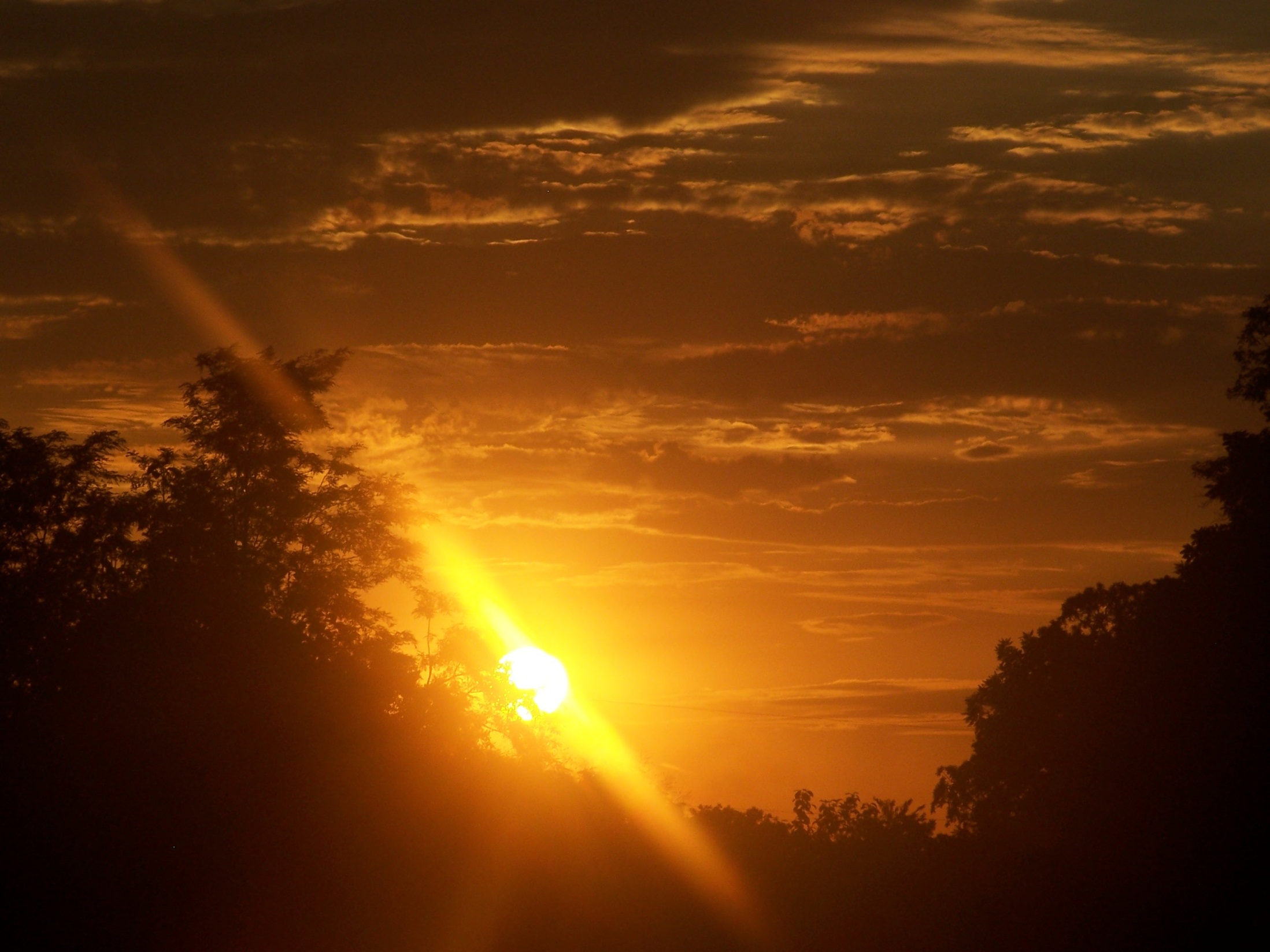 If You Are NOT A
Christian?
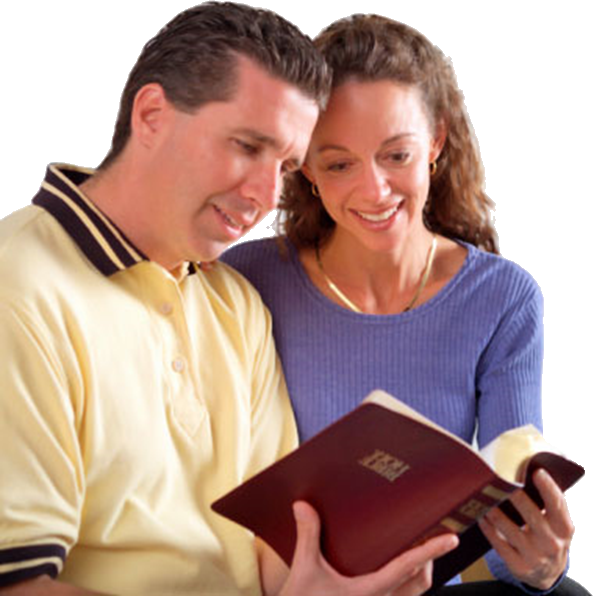 Believe and obey the gospel NOW!!
HEAVEN CAN BE YOUR ETERNAL HOME!
What Does It Mean To Be A Christian?
Charts by Don McClain
Prepared September 16-18, 2010
Preached September 19, 2010
West 65th Street church of Christ
P.O. Box 190062
Little Rock AR 72219
501-568-1062

Prepared using PPT 2010 Beta
Email – donmcclain@sbcglobal.net  
More PPT & Audio Sermons:
http://w65stchurchofchrist.org/donmaccla/2010SermonPage.html
Note – Many of the transition effects used in this presentation are lost using PPT 2007 Viewer
http://www.microsoft.com/downloads/details.aspx?familyid=048DC840-14E1-467D-8DCA-19D2A8FD7485&displaylang=en
18